Junior achievement 2019 vocab
When you come in today:  take a workbook and graphic organizer andLesson 1 career cluster:  Define the following vocabulary on the graphic organizer.
Definitions found on pages 3-8 of your ja workbook
Career cluster (p 8)
Interests, abilities, aptitudes, values (p 3)

***Write your name and class period on the front of your workbook (and on the inside*****
Career cluster
Grouping of jobs and industries related by skills or products.
This Photo by Unknown Author is licensed under CC BY-SA
This Photo by Unknown Author is licensed under CC BY-SA-NC
interests
The things you like and enjoy doing.
abilities
The things you do well.
This Photo by Unknown Author is licensed under CC BY
Aptitudes
Your natural talents.
This Photo by Unknown Author is licensed under CC BY-NC-ND
values
The ideals that are important to you and your career choice.
This Photo by Unknown Author is licensed under CC BY-NC-ND
Taxes/income Lesson 2 vocabulary:  Take out your workbook/graphic organizer/complete for the following vocabulary.
Lesson 2 vocabulary:  Taxes/Income
Vocab on page 11:
Gross annual income; gross monthly income; net annual income; net monthly income; income tax; Medicare; Social Security; taxes.
Gross annual income (GAI)
TOTAL PAY OR EARNINGS MADE OVER A ONE-YEAR PERIOD BEFORE ANY DEDUCTIONS ARE MADE.
This Photo by Unknown Author is licensed under CC BY-NC-ND
GROSS MONTHLY INCOME (gmi)
TOTAL AMOUNT OF EARNIGN MADE OVER A ONTH BEFORE ANY DEDUCTIONS.
This Photo by Unknown Author is licensed under CC BY-NC-ND
NET ANNUAL INCOME (nai)
INCOME AMOUNT REMAINING AFTER A YEAR’S WORTH OF DEDUCATIONS HAVE BEEN TAKEN.
NET MONTHLY INCOME (nmi)
AMOUNT OF MONTHLY INCOME REMAINING AFTER ALL DEDUDUCTIONS HAVE BEEN TAKEN…(TAKE HOME PAY)
This Photo by Unknown Author is licensed under CC BY-NC-ND
INCOME TAX
PORTION OF ONE’S PERSONAL INCOME PAID TO A GOVERNMENT
This Photo by Unknown Author is licensed under CC BY-SA-NC
MEDICARE
A SOCIAL INSURANCE PROGRAM THAT EXTENDS HEALTH COVERAGE TO ALMOST ALL AMERICANS AGE 65 AND OLDER.
This Photo by Unknown Author is licensed under CC BY-ND
SOCIAL SECURITY
A SOCIAL INSURANCE SYSTEM THAT PROVIDES BENFITS TO MOST AMERICANS WHO ARE RETIRED, SICK, OR TOO DISABLED TO WORK, AND TO THE FAMILIES OF WORKERS WHO HAVE DIED.
This Photo by Unknown Author is licensed under CC BY-SA
TAXES
REQUIRED PAYMENTS TO A GOVERNMENT
This Photo by Unknown Author is licensed under CC BY
Entrepreneur:  Page 19
INDIVIDUALS THAT START BUSINESSES IN HOPES OF MAKING A PROFIT OR SPURRING SOCIAL CHANGE.
This Photo by Unknown Author is licensed under CC BY-SA
TAKE OUT YOUR JA WORKBOOK AND VOCABULARY GRAPHIC ORGANIZER..COMPLETE
BOND
AN “IOU” ISSUED BY A COMPANY, MUNICIPALITY, OR THE FEDERAL GOVERNMENT IN EXCHAGE FOR A LOAN FROM AN INVESTOR THAT WILL BE REPAID WITH A SET RATE OF RETURN.
In other words . . .
It is when a city borrows money, from citizens who are willing to buy a “bond”, in order to support a project that is needed in the community. The money, or bond, is paid back in time to the citizens with the benefit of interest.
This Photo by Unknown Author is licensed under CC BY-SA
FINANCIAL INSTITUTION
A BUSINESS THAT PROVIDES MONEY-RELATED SERVICES
This Photo by Unknown Author is licensed under CC BY-SA-NC
INTEREST
A FEE RECEIVED OR PAID FOR THE USE OF MONEY.
This Photo by Unknown Author is licensed under CC BY
INVEST
TO COMMIT MONEY TO GAIN A PROFIT OR EARN INTEREST.
This Photo by Unknown Author is licensed under CC BY-SA
MUTUAL FUND
A COLLECTION OF STOCKS OR BONDS OF VARIOUS CORPORATIONS
This Photo by Unknown Author is licensed under CC BY-NC-ND
OPPORTUNITY COST
THE NEXT BEST ALTERNATIVE GIVEN UP WITHN MAKING A FINANCIAL CHOICE.
This Photo by Unknown Author is licensed under CC BY-NC
PAY YOURSELF FIRST (pyf)
TO AUTOMATICALLY SAVE A SPECIFIED AMOUNT FROM A PAYCHECK FOR FUTURE USE.
This Photo by Unknown Author is licensed under CC BY
PRINCIPAL
THE AMOUNT OF MONEY ORIGINALLY INVESTED.
This Photo by Unknown Author is licensed under CC BY-NC-ND
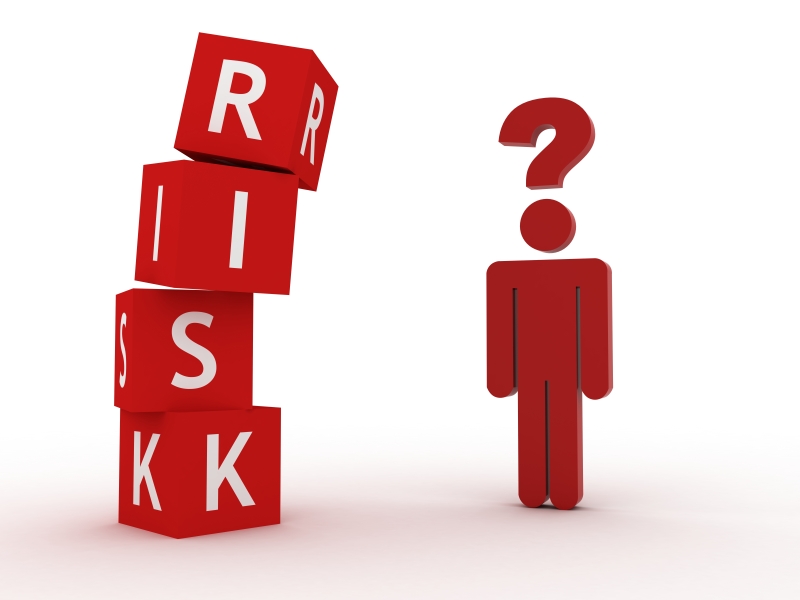 This Photo by Unknown Author is licensed under CC BY
This Photo by Unknown Author is licensed under CC BY-SA-NC
RISK
THE POSSIBILITY OF FINANCIAL LOSS OR PHYSICAL HARM.
SAVINGS ACCOUNT
AN INTEREST-BEARING ACCOUNT WHERE PEOPLE PUT MONEY FOR FUTURE USE.
This Photo by Unknown Author is licensed under CC BY-NC-ND
STOCK
A SHARE OF A CORPORATION SOLD TO THE PUBLIC
This Photo by Unknown Author is licensed under CC BY-SA
Define the vocabulary on your Graphic organizer from page 45, 51, 56
Define:  bank, credit union, internet bank, mobile banking, online banking (45).

Define:  bankruptcy, cash, check, credit, credit card, debit, debit card, debt, foreclosure(51).

Define: Credit Report; Credit Score (56).
BANK
A FOR-PROFIT INSTITUTION THAT OFFERS PERSONAL LOANS, MORTGAGES, AND OTHER SERVICES.
This Photo by Unknown Author is licensed under CC BY-SA
This Photo by Unknown Author is licensed under CC BY-SA-NC
CREDIT UNION
A NOT-FOR-PROFIT COOPERATIVE THAT OFFERS BANK SERVICES AND IS OWNED BY ITS MEMBERS.
INTERNET BANK
A WEB-ONLY BANK
This Photo by Unknown Author is licensed under CC BY-SA-NC
MOBILE BANKING
A WIRELESS SERVICE THAT ALLOWS FINACIAL TRANSACTIONS BY USING AN APP OR WEB BROWSER FROM A MOBILE DEVICE.
This Photo by Unknown Author is licensed under CC BY-SA
ONLINE BANKING
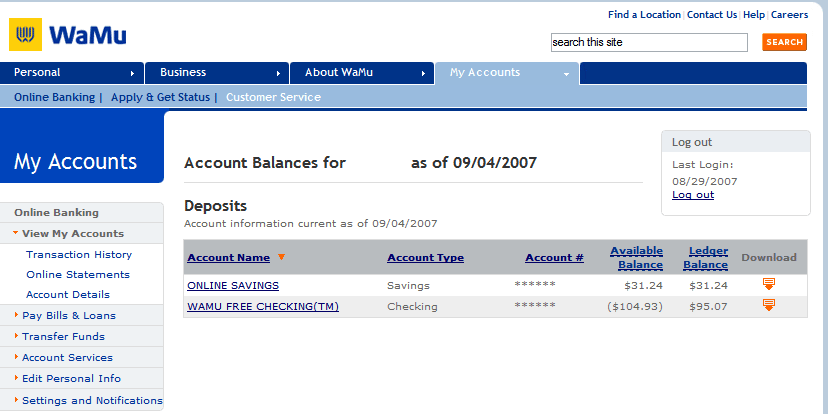 AN ELECTRONIC WAY TO VIEW ACCOUNT ACTIVITY AND PAY BILLS VIA THE INTERNET AND AN INSTITUTION’S WEBSITE.
This Photo by Unknown Author is licensed under CC BY-NC
This Photo by Unknown Author is licensed under CC BY
BANKRUPTCY
LEGAL PROCESS THAT GIVES A DEBTOR PROTECTION FROM CREDITORS
This Photo by Unknown Author is licensed under CC BY-SA
CASH
MONEY IN THE FORM OF BILLS/COINS
This Photo by Unknown Author is licensed under CC BY-SA
CHECK
A WRITTEN ORDER FOR A BANK TO PAY MONEY
This Photo by Unknown Author is licensed under CC BY
CREDIT
The amount of financial trust extended to a person or a business by a lender; a loan.
This Photo by Unknown Author is licensed under CC BY-NC-ND
Credit card
A card authorizing the holder to buy goods and services that can be paid for later.
debit
An amount deducted from a bank account.
This Photo by Unknown Author is licensed under CC BY
This Photo by Unknown Author is licensed under CC BY-SA
Debit card
Card that looks like a credit card but operates like cash; money is immediately subtracted from bank account when purchase is made.
This Photo by Unknown Author is licensed under CC BY-NC-ND
debt
Money owed
This Photo by Unknown Author is licensed under CC BY-SA-NC
foreclosure
A LEGAL PROCESS IN WHICH A LENDER TAKES POSSESSION OF MORTGAGED PROPERTY FROM THE HOLDER WHO FAILED TO MAKE PAYMENTS.
This Photo by Unknown Author is licensed under CC BY-SA
Credit report
RECORD OF PERSONAL FINANCIAL INFORMATION

Includes previous addresses, SSN, employers, income, credit cards, loans, etc.
This Photo by Unknown Author is licensed under CC BY-NC-ND
Credit score
A standardized measure of potential to repay debt.
This Photo by Unknown Author is licensed under CC BY-SA
Take out the Vocabulary Graphic Organizer and Work book to page 71.
Define:  budget, discretionary income, fixed expenses, variable expenses.  (71)
budget
A record of income and spending and a plan for managing money.
This Photo by Unknown Author is licensed under CC BY-SA-NC
DISCRETIONARY INCOME
MONEY AVAILABLE TO SPEND ON GOODS/SERVICES THAT ARE NOT ESSENTIAL.

IE:  ENTERTAINMENT
This Photo by Unknown Author is licensed under CC BY-SA
FIXED EXPENSES
Expenses that DO NOT CHANGE from month to month.

Example Rent
This Photo by Unknown Author is licensed under CC BY-SA
Variable expenses
Expenses that vary from month to month.

Ex:  car repairs, doctor bills
This Photo by Unknown Author is licensed under CC BY-SA-NC